Σύντομος οδηγός ηλεκτρονικής εγγραφής
1ο ΕΠΑΛ Μοιρών
Τι θα χρειαστείτε
Κωδικούς taxisnet (κλειδάριθμος): 
Όνομα χρήστη (username)
Κωδικό πρόσβασης (password)
(Τους προμηθεύεστε από τον λογιστή)

Αριθμό μητρώου μαθητή (του σχ. έτους 2019-2020):
Υπάρχει στον τελευταίο έλεγχο προόδου ή τον προμηθεύεστε από το σχολείο
Προσοχή!
Οι κωδικοί taxisnet θα πρέπει να ανήκουν στον κηδεμόνα που έκανε την εγγραφή του μαθητή για το σχ. έτος 2019-2020.
Αν π.χ. φέτος έγραψε τον μαθητή στο σχολείο η μητέρα, θα πρέπει να χρησιμοποιηθούν οι δικοί της κωδικοί, διαφορετικά δε θα μπορεί να ολοκληρωθεί η εγγραφή.
Ποιοι μπορούν να μπουν στο σύστημα
Στο σύστημα έγγραφών μπορούν να μπουν μόνο όσοι διαθέτουν κωδικούς taxisnet, δηλαδή:
Γονείς/κηδεμόνες
Ενήλικοι μαθητές που θέλουν να γραφτούν μόνοι τους
Ποιοι μαθητές γράφονται
Μαθητές που τελείωσαν το Γυμνάσιο και θέλουν να γραφτούν στην Α’ Λυκείου
Μαθητές που τελείωσαν την Α’ ή τη Β’ Τάξη στο ΕΠΑΛ Μοιρών και πρέπει να γραφτούν στη Β’ και τη Γ’ τάξη αντίστοιχα
Μαθητές που τελείωσαν την Α’ Τάξη Γενικού Λυκείου και θέλουν να πάρουν μεταγραφή στο ΕΠΑΛ Μοιρών 
Μαθητές που έχουν τελειώσει το Γενικό Λύκειο (οποιαδήποτε σχολική χρονιά) και θέλουν να γραφτούν στο ΕΠΑΛ για απόκτηση Πτυχίου ειδικότητας
Μαθητές που τελείωσαν το ΕΠΑΛ και θέλουν να γραφτούν ξανά για να αποκτήσουν Πτυχίο άλλης ειδικότητας
Στο πρόγραμμα περιήγησης στο Internet πληκτρολογήστε τη διεύθυνση:
https://e-eggrafes.minedu.gov.gr/
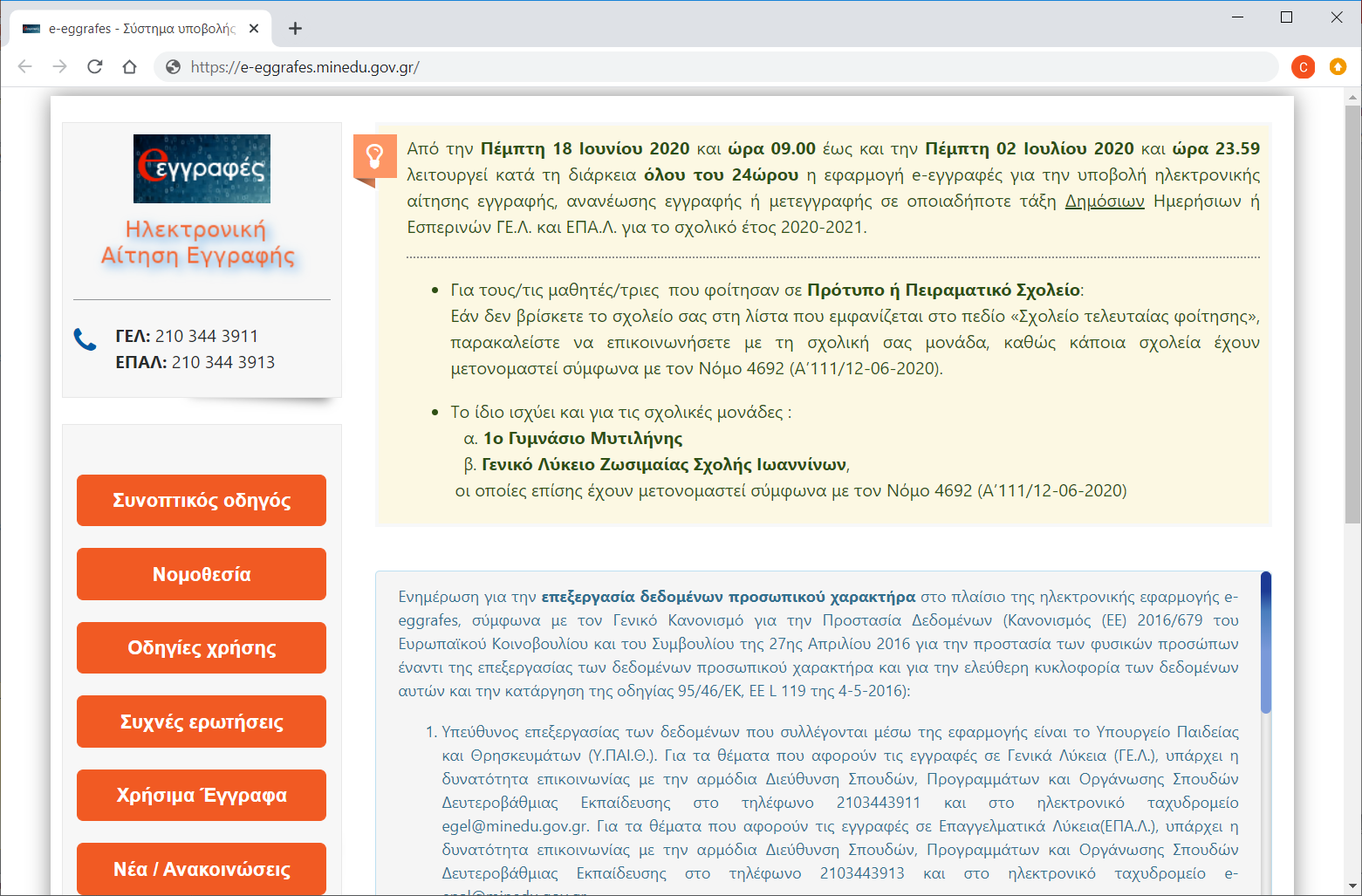 Στη συνέχεια, πηγαίνετε στο κάτω μέρος της σελίδας και πατήστε το κουμπί «Είσοδος μέσω Taxisnet».
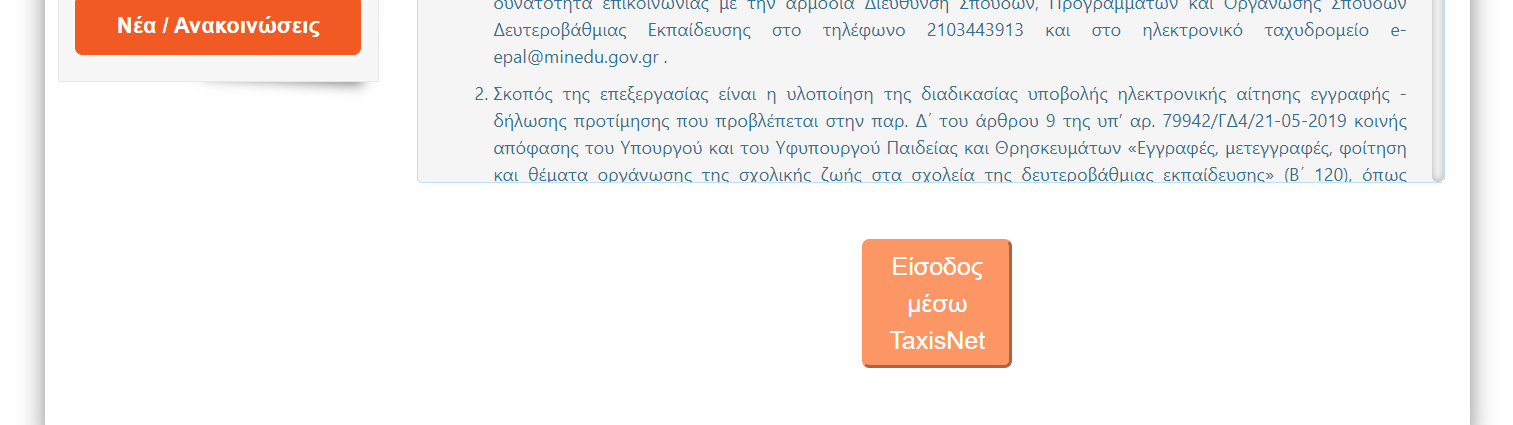 Στην οθόνη που εμφανίζεται, πληκτρολογήστε το όνομα χρήστη και τον κωδικό πρόσβασης του taxisnet και πατήστε «Σύνδεση».
Προσοχή στην πληκτρολόγηση! Θα πρέπει να τα γράψετε ακριβώς όπως σας τα έδωσε ο λογιστής σας.
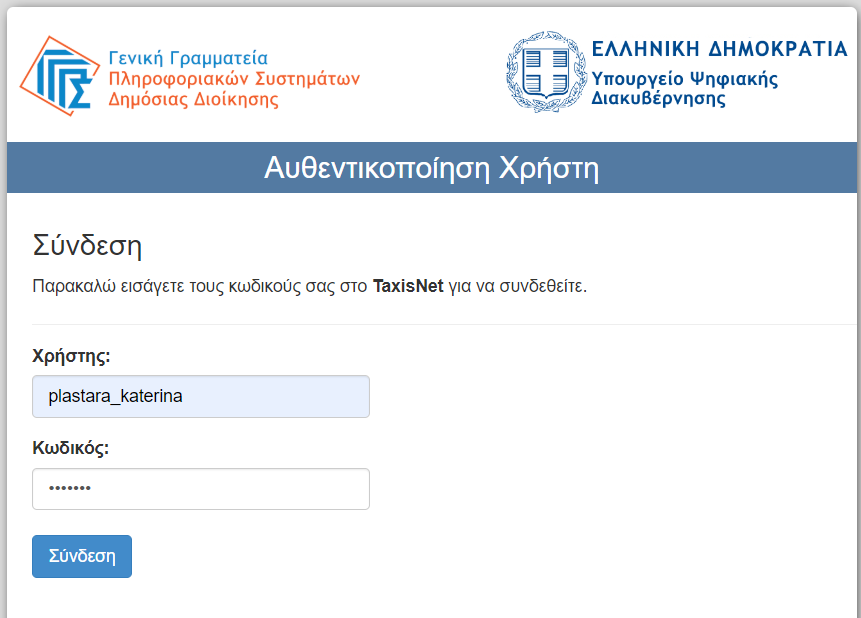 1
2
3
Στην οθόνη που εμφανίζεται είναι επιλεγμένη η «Συνέχεια». Το αφήνετε ως έχει και πατάτε «Αποστολή».
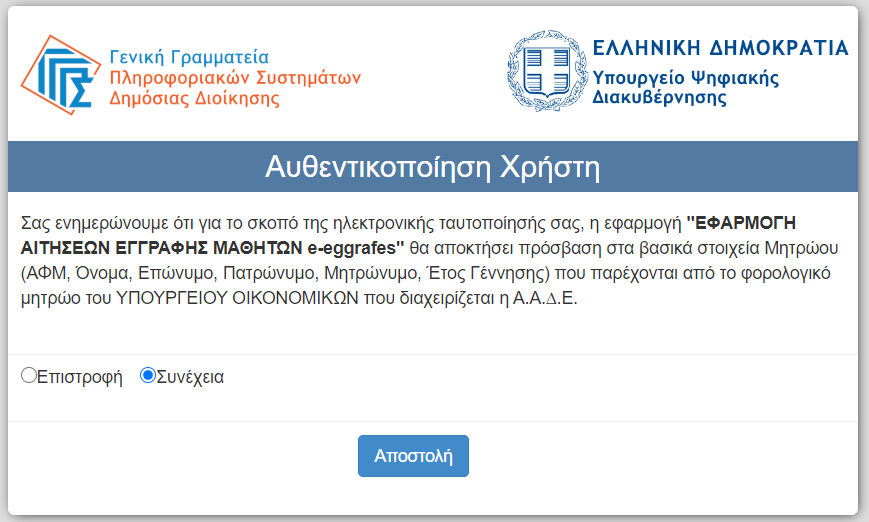 Έπειτα εμφανίζονται συμπληρωμένα τα στοιχεία σας στην οθόνη. 
ΠΡΟΣΟΧΗ!! Εάν εμφανίζονται με Λατινικούς χαρακτήρες, πρέπει να επικοινωνήσετε με το σχολείο.
Εδώ, συμπληρώνετε ένα e-mail επικοινωνίας, επιλέγετε τον αριθμό των παιδιών που θα γράψετε στο 1ο ΕΠΑΛ Μοιρών και πατάτε «Συνέχεια».
Εάν δεν έχετε e-mail, μπορείτε να πληκτρολογήσετε το epal.students.moir@gmail.com (δημιουργήθηκε από το σχολείο για τις εγγραφές).
Εάν θα γράψετε ένα παιδί στο σχολείο, πληκτρολογείτε «1». Εάν θα γράψετε περισσότερα, πληκτρολογείτε τον αριθμό των παιδιών που θα γράψετε (2, 3 κλπ.).
1
2
3
Στο επόμενο βήμα επιλέγετε το κουτάκι στο κάτω μέρος της σελίδας και πατάτε «Συνέχεια».
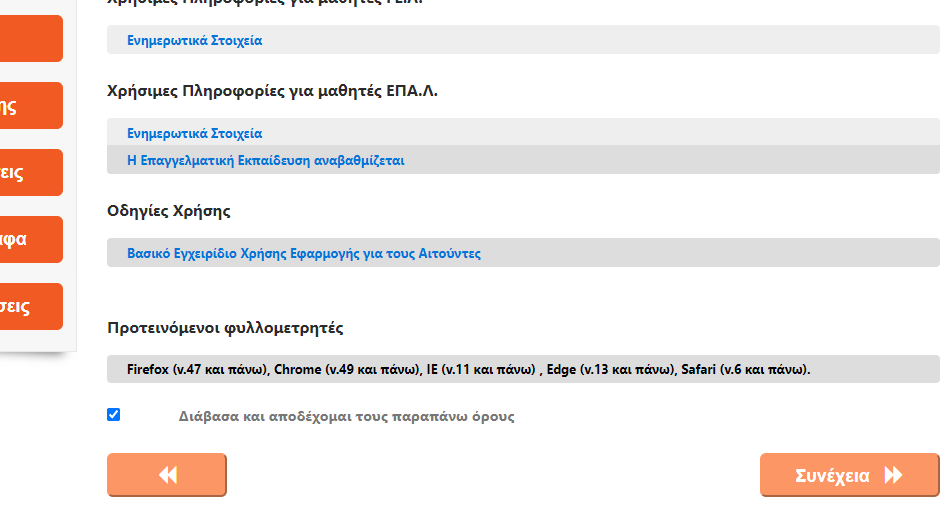 1
2
**Αν οποιαδήποτε στιγμή θέλετε να επιστρέψετε
   στο προηγούμενο βήμα πατάτε το κουμπί
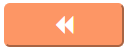 Στη συνέχεια, επιλέγετε τον τύπο του σχολείου στο οποίο θα γράψετε το παιδί σας. Για το 1ο ΕΠΑΛ Μοιρών, επιλέγουμε «ΕΠΑΛ».
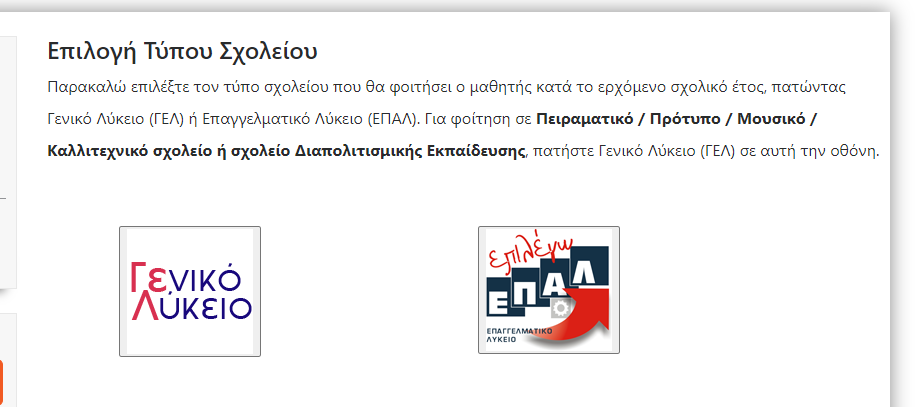 Επιλογή τάξης
Εδώ επιλέγουμε την τάξη στην οποία θα φοιτήσει ο μαθητής κατά το σχολικό έτος 2020-2021 και πατάμε «Συνέχεια».
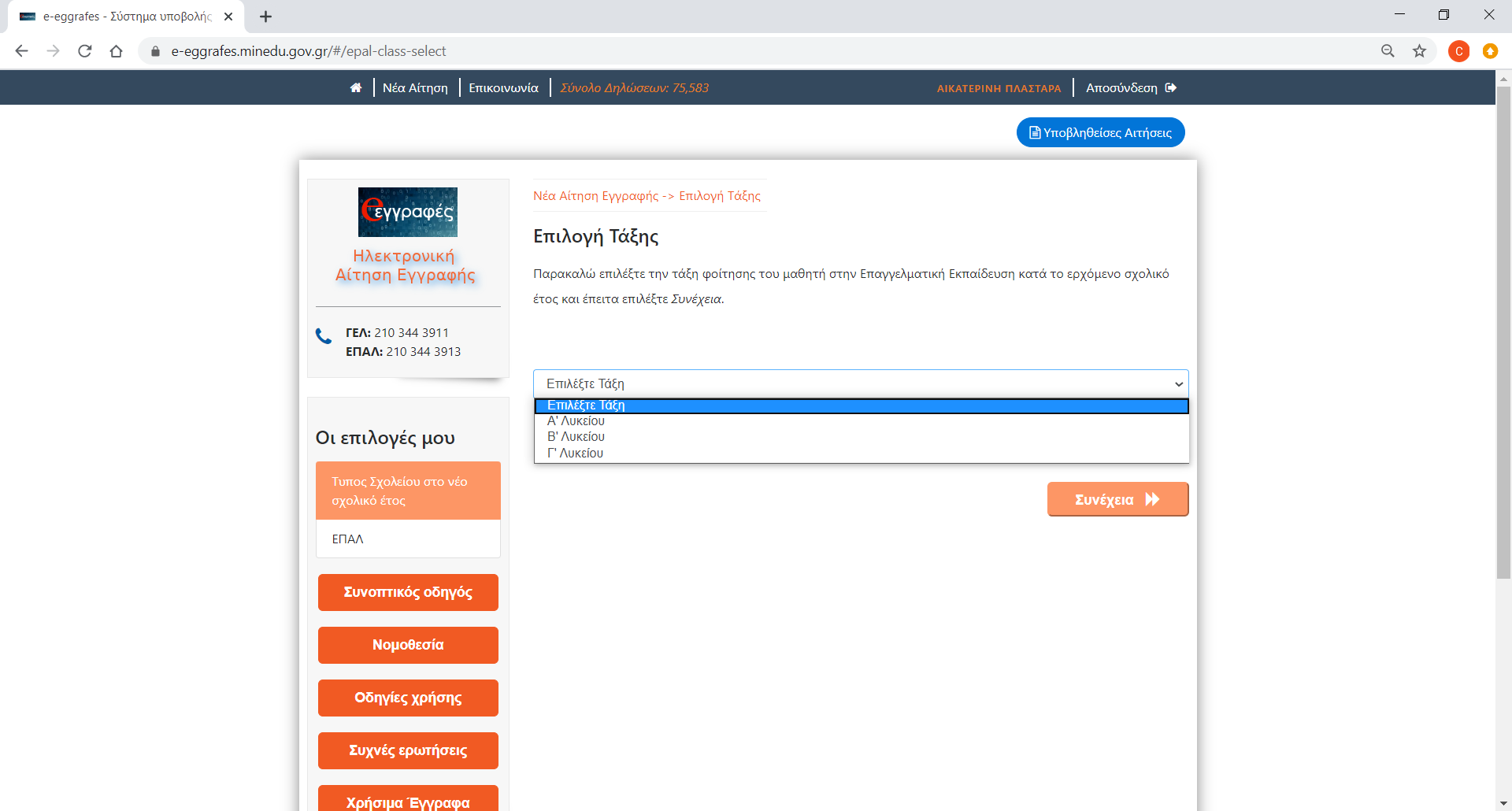 1
2
Για εγγραφή στην Α’ Λυκείου
Επιλέγουμε «Α’ Λυκείου» και συνεχίζουμε.
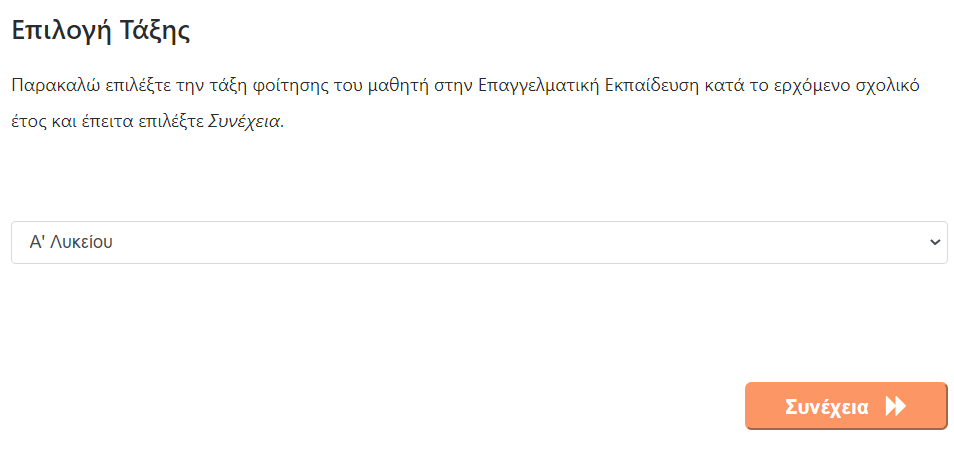 Για εγγραφή στη Β’ Λυκείου
Επιλέγουμε «Β’ Λυκείου» και συνεχίζουμε.
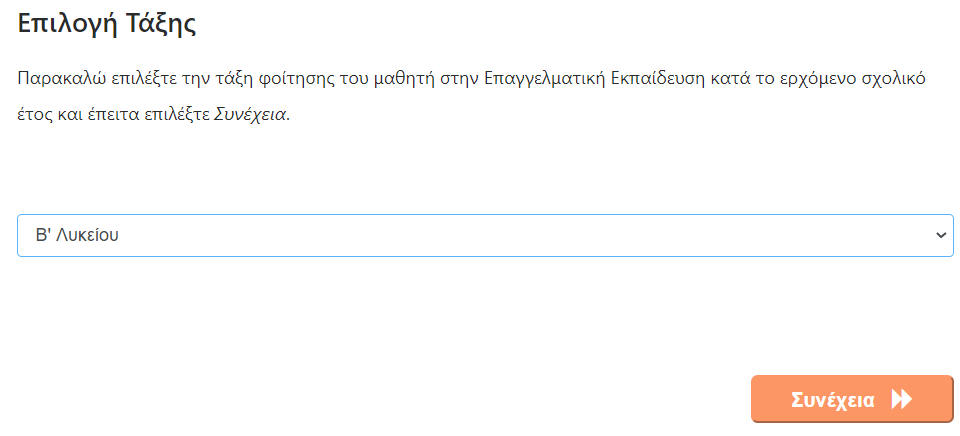 Για εγγραφή στη Β’ Λυκείου
Επιλέγουμε Τομέα και πατάμε «Συνέχεια».
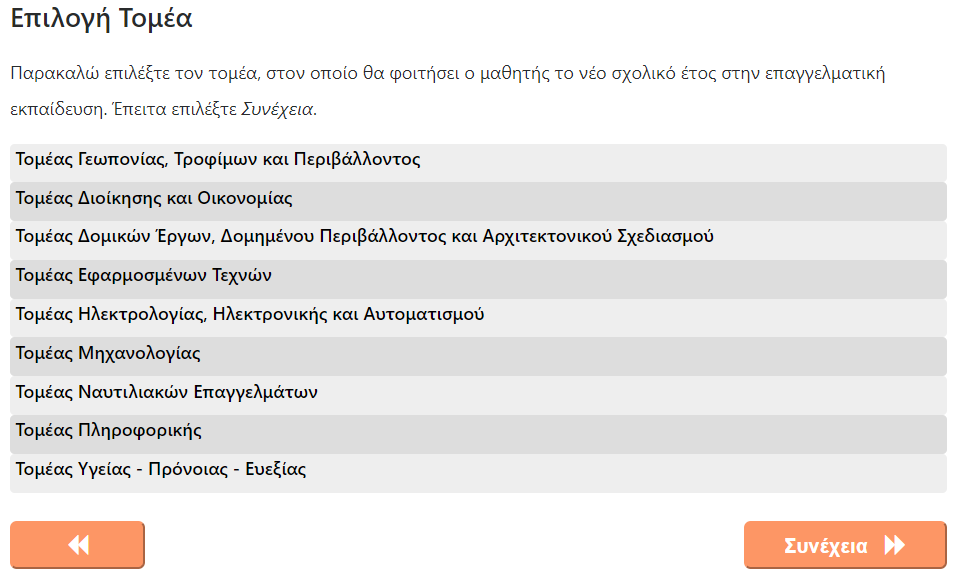 Για εγγραφή στη Β’ Λυκείου
Στα αριστερά φαίνονται πάντα οι επιλογές μας:
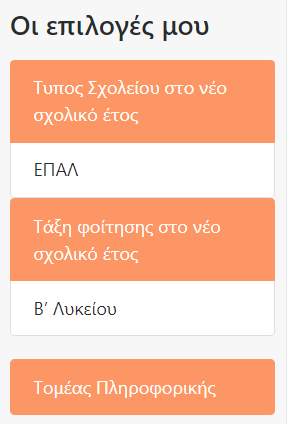 Για εγγραφή στη Γ’ Λυκείου
Επιλέγουμε «Γ’ Λυκείου» και συνεχίζουμε.
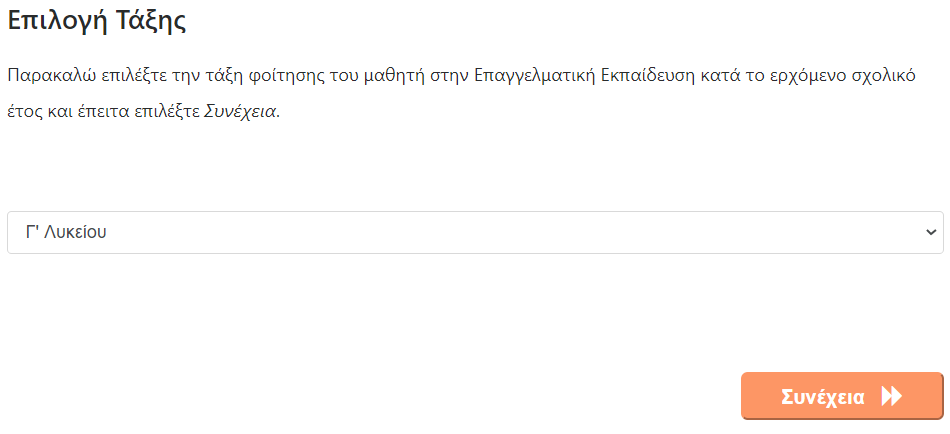 Για εγγραφή στη Γ’ Λυκείου
Επιλέγουμε πρώτα τον τομέα που ακολουθήσαμε στη Β’ Λυκείου και από τη λίστα που εμφανίζεται επιλέγουμε την ειδικότητα που θέλουμε. Στο τέλος πατάμε «Συνέχεια».
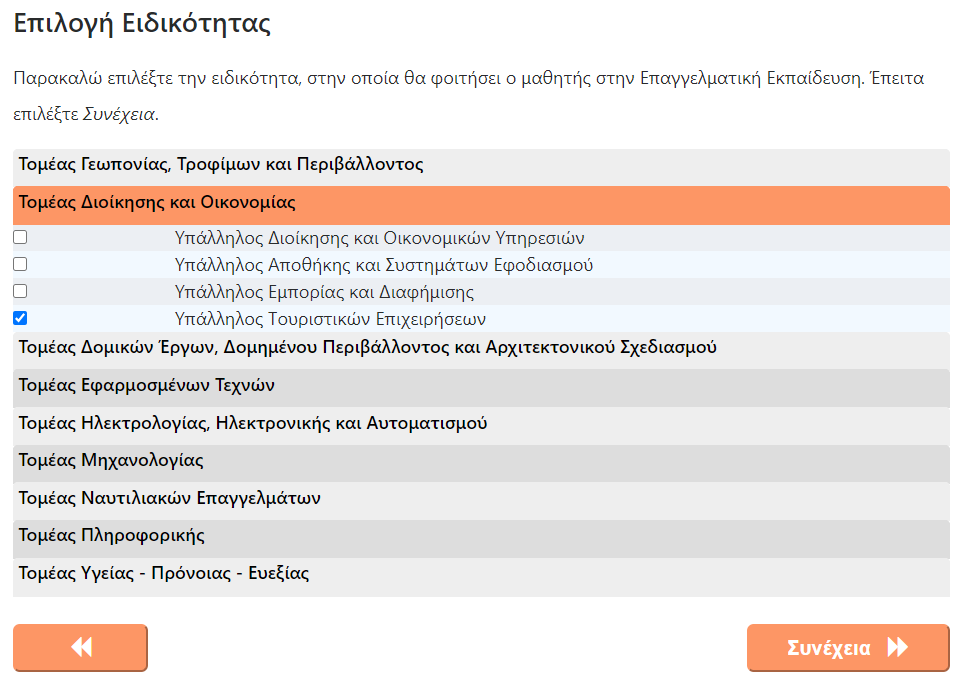 1
2
Επιλογή σχολείου
Επιλέγουμε αρχικά ΠΕΡΙΦΕΡΕΙΑΚΗ ΔΙΕΥΘΥΝΣΗ ΚΡΗΤΗΣ:
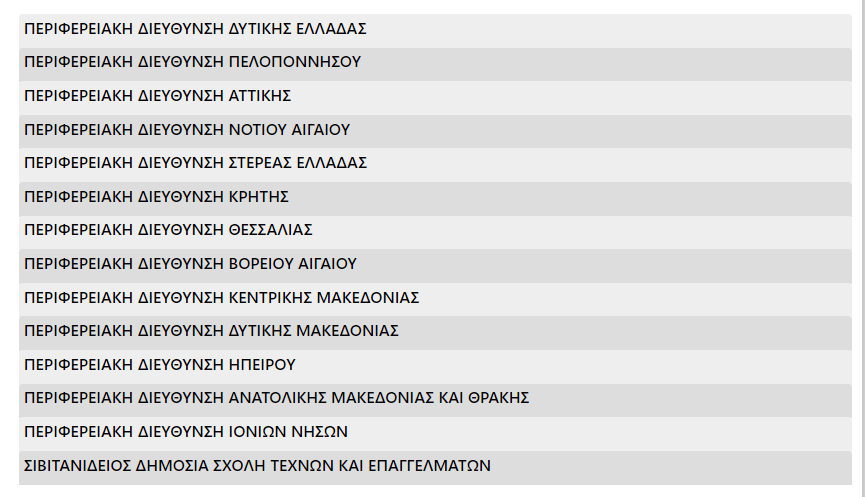 Επιλογή σχολείου
Από τη λίστα που εμφανίζεται, επιλέγουμε 1ο ΗΜΕΡΗΣΙΟ ΕΠΑΛ ΜΟΙΡΩΝ





και τέλος πατάμε το κουμπί «Συνέχεια».
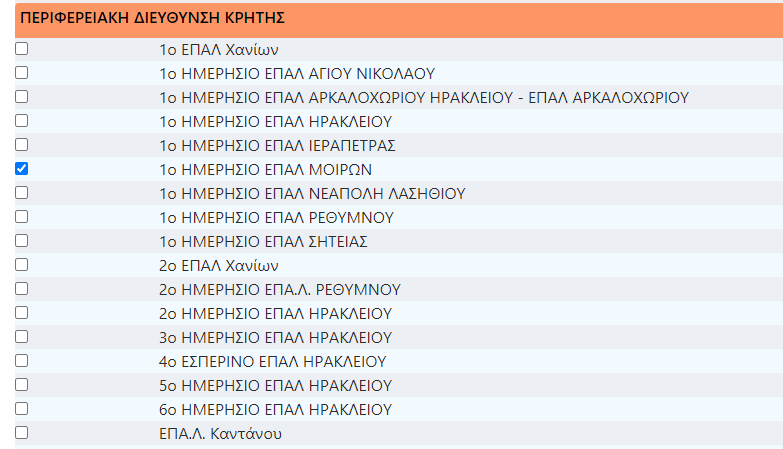 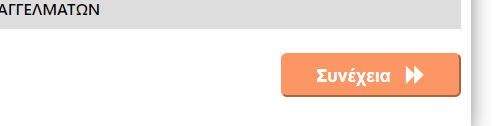 Σειρά προτίμησης
Σε αυτό το βήμα μας εμφανίζει τα ΕΠΑΛ που έχουμε επιλέξει. Στην περίπτωσή μας εμφανίζει το «1ο ΗΜΕΡΗΣΙΟ ΕΠΑΛ ΜΟΙΡΩΝ». Πατάμε «Συνέχεια» και συνεχίζουμε.
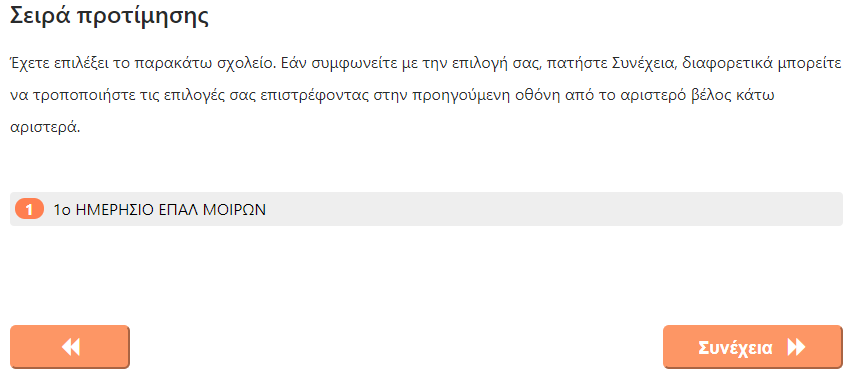 Στοιχεία μαθητή
Σε αυτό το βήμα θα συμπληρώσετε τα στοιχεία του μαθητή που θέλετε να γράψετε.
Πρώτα εμφανίζονται συμπληρωμένα τα δικά σας στοιχεία (στοιχεία κηδεμόνα).
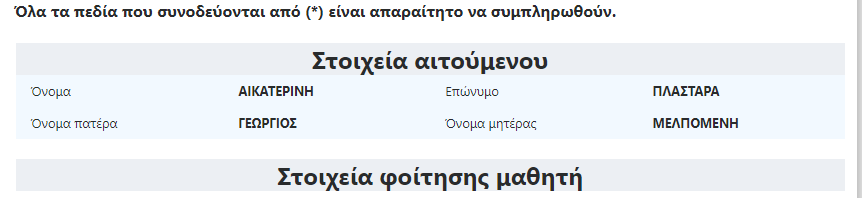 Στοιχεία φοίτησης μαθητή
Εδώ επιλέγετε:
Το σχολικό έτος τελευταίας φοίτησης σε σχολείο, δηλαδή 2019-2020.
ΠΡΟΣΟΧΗ! Σε περίπτωση που ο μαθητής δεν πήγαινε φέτος σχολείο, επιλέγετε το σχολικό έτος που είχε γραφτεί τελευταία φορά σε σχολείο.
Το σχολείο που πήγαινε ο μαθητής κατά το σχ. έτος που επιλέξατε.
Για εγγραφή στην Α’ Λυκείου: επιλέγουμε το Γυμνάσιο που τελείωσε.
Για εγγραφή στη Β’ και Γ’ Τάξη: επιλέγουμε «1ο ΗΜΕΡΗΣΙΟ ΕΠΑΛ ΜΟΙΡΩΝ».
Σε περίπτωση μετεγγραφής επιλέγουμε το Λύκειο που φοιτούσε κατά το σχ. έτος που επιλέχθηκε πιο πάνω.
Στοιχεία φοίτησης μαθητή
1
2
Εδώ αρκεί να πληκτρολογήσετε τα πέντε πρώτα γράμματα του τόπου του σχολείου, π.χ. ΜΟΙΡΩ ή ΤΥΜΠΑ.
Θα εμφανιστεί μια μικρή λίστα και επιλέγετε το σωστό σχολείο
Προσωπικά στοιχεία μαθητή
Εδώ χρειάζεστε τον Αριθμό Μητρώου του μαθητή και την ημερομηνία γέννησής του.
Για την ημερομηνία γέννησης, πατάτε το κουμπάκι     και επιλέγετε την ημερομηνία στο ημερολόγιο.
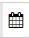 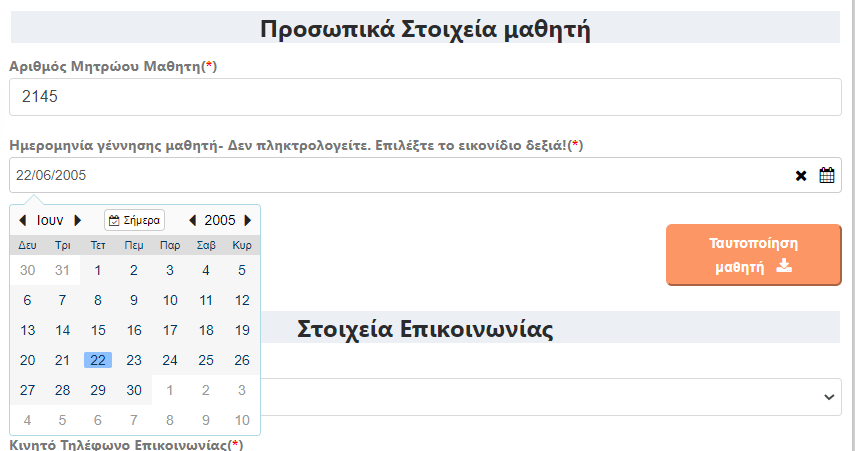 Προσωπικά στοιχεία μαθητή
Μόλις συμπληρώσετε τον Αριθμό Μητρώου και την ημερομηνία γέννησης, πατήστε «Ταυτοποίηση μαθητή». Περιμένετε λίγο και θα εμφανιστούν αυτόματα όλα τα στοιχεία του μαθητή.
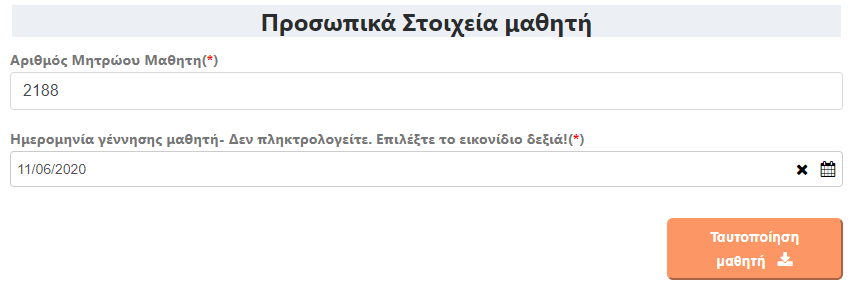 Στοιχεία επικοινωνίας
Στο πρώτο πλαίσιο επιλέγετε το άτομο που κάνει την αίτηση.
Γονέα/Κηδεμόνα: την αίτηση κάνει ο κηδεμόνας.
Μαθητή: την αίτηση κάνει ο ίδιος ο μαθητής σε περίπτωση που είναι ενήλικος, διαθέτει κωδικούς taxisnet και γράφεται μόνος του.
Στο δεύτερο πλαίσιο πληκτρολογείτε το κινητό σας τηλέφωνο.
Τέλος, πατάτε «Συνέχεια» και συνεχίζετε.
Στοιχεία επικοινωνίας
1
2
3
Μαθητές που φοίτησαν τελευταία φορά το 2012-2013 ή πριν
Εάν στο πρώτο πλαίσιο, επιλέξετε Σχολικό έτος τελευταίας φοίτησης 2012-2013 ή πριν τότε θα πρέπει να συμπληρώσετε μόνοι σας όλα τα στοιχεία του μαθητή που θέλει τα γραφτεί.


Εμφανίζεται αυτόματα μια φόρμα με όλα τα στοιχεία που πρέπει να συμπληρώσετε.
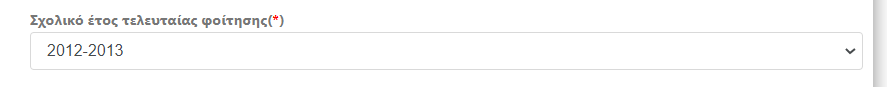 Μαθητές που φοίτησαν τελευταία φορά το 2012-2013 ή πριν
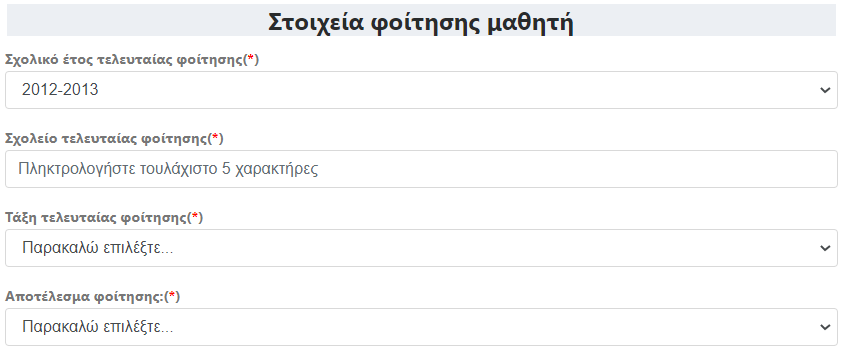 Το σχολείο που φοίτησε 
τελευταία φορά ο μαθητής
Η τάξη που πήγαινε
Εάν προάχθηκε (πέρασε) 
την τάξη ή όχι
Μαθητές που φοίτησαν τελευταία φορά το 2012-2013 ή πριν
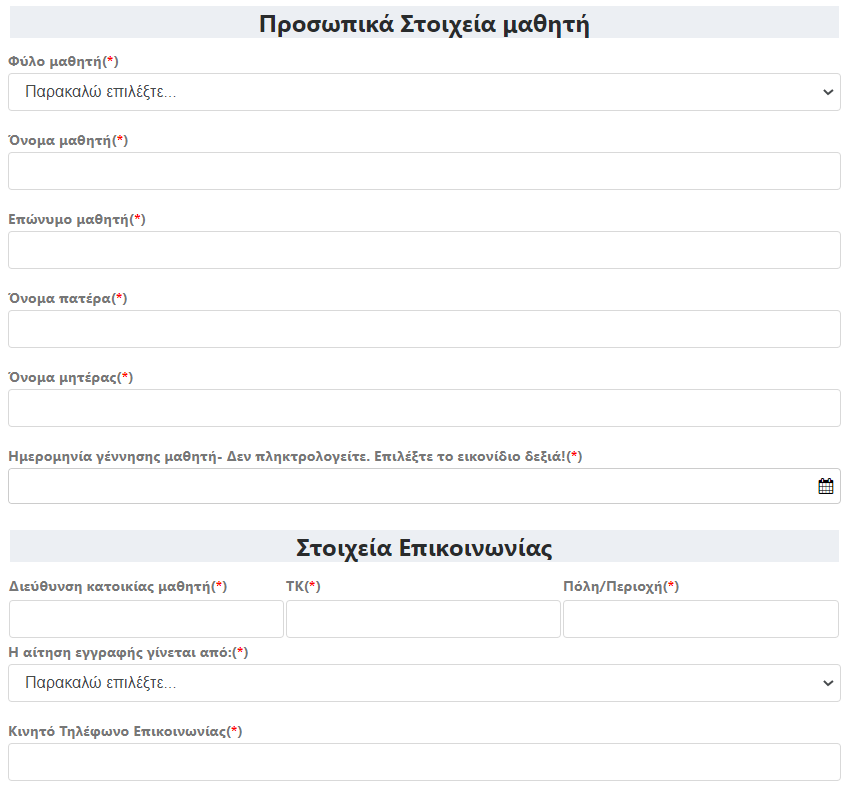 Συμπληρώστε προσεκτικά όλα τα στοιχεία όπως αναγράφονται στην ταυτότητα του μαθητή (ή το πιστοποιητικό γέννησης).
Στο τέλος επιλέξτε ποιος κάνει την αίτηση και συμπληρώστε διεύθυνση και κινητό τηλέφωνο.
Μόλις τελειώσετε πατήστε «Συνέχεια».
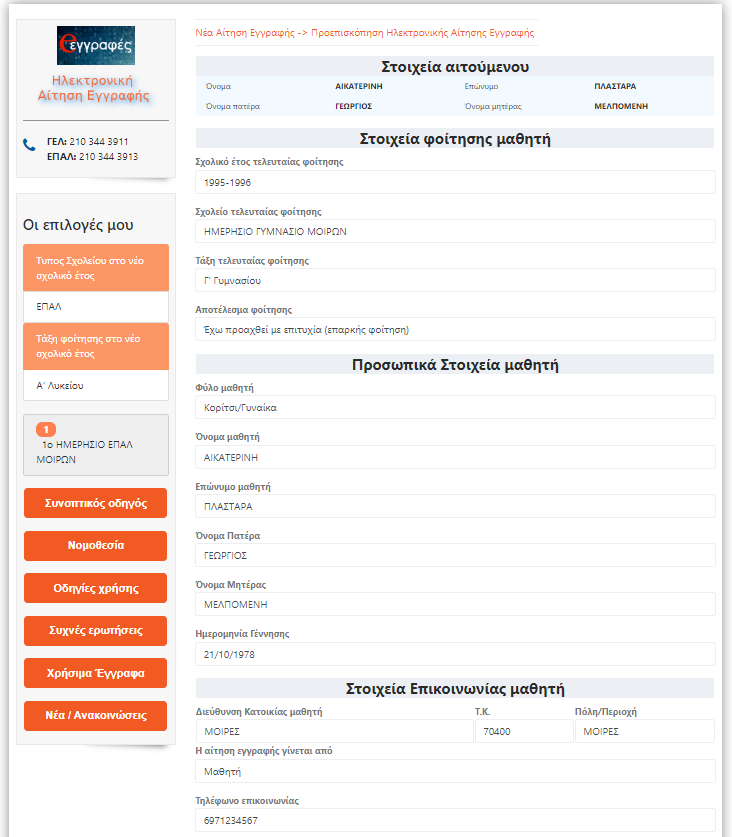 Επιβεβαίωση στοιχείων: Εμφανίζονται όλα όσα συμπληρώσατε στα προηγούμενα βήματα.
Ελέγξτε προσεκτικά ΟΛΑ τα στοιχεία
Αν υπάρχει λάθος πηγαίνετε πίσω να το διορθώσετε (κουμπί           )
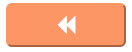 Για μαθητές που δεν έχουν τελειώσει το Λύκειο:
Στο κάτω μέρος της οθόνης, επιλέγετε τα κουτάκια όπως φαίνεται στην εικόνα και πατάτε «Υποβολή».
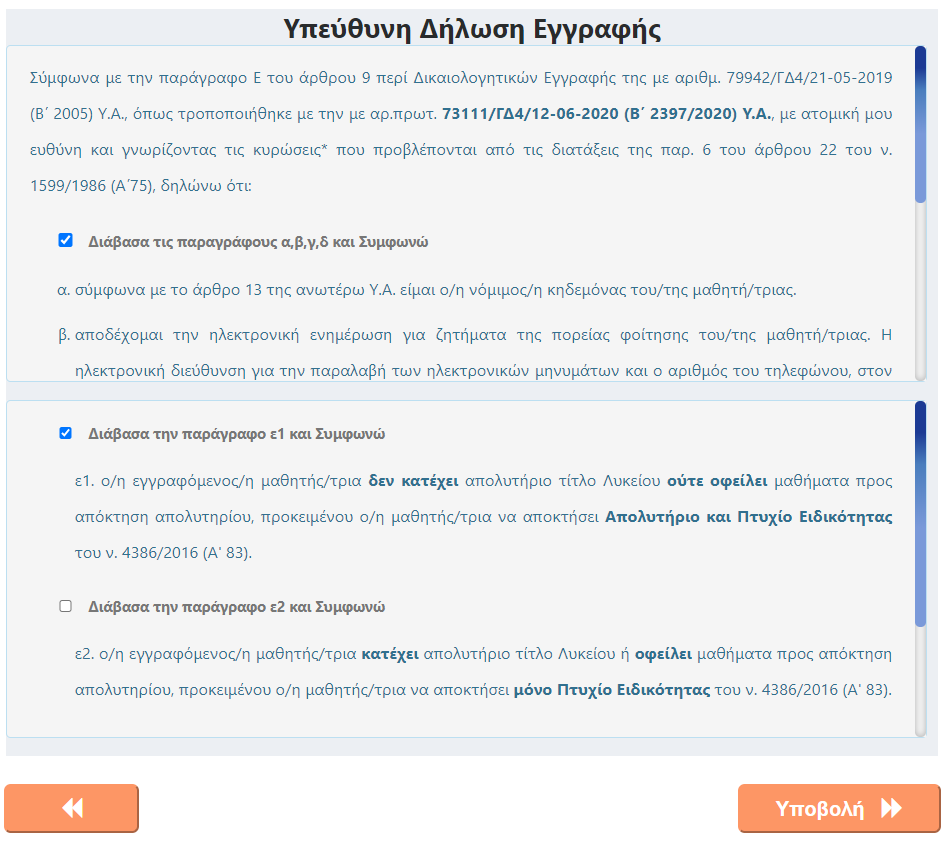 1
Για μαθητές που δεν έχουν Απολυτήριο Λυκείου, επιλέγουμε αυτό!
2
3
Για μαθητές που έχουν τελειώσει το Λύκειο (γράφονται για απόκτηση μόνο Πτυχίου):
Επιλέγετε τα κουτάκια όπως φαίνεται στην εικόνα και πατάτε «Υποβολή».
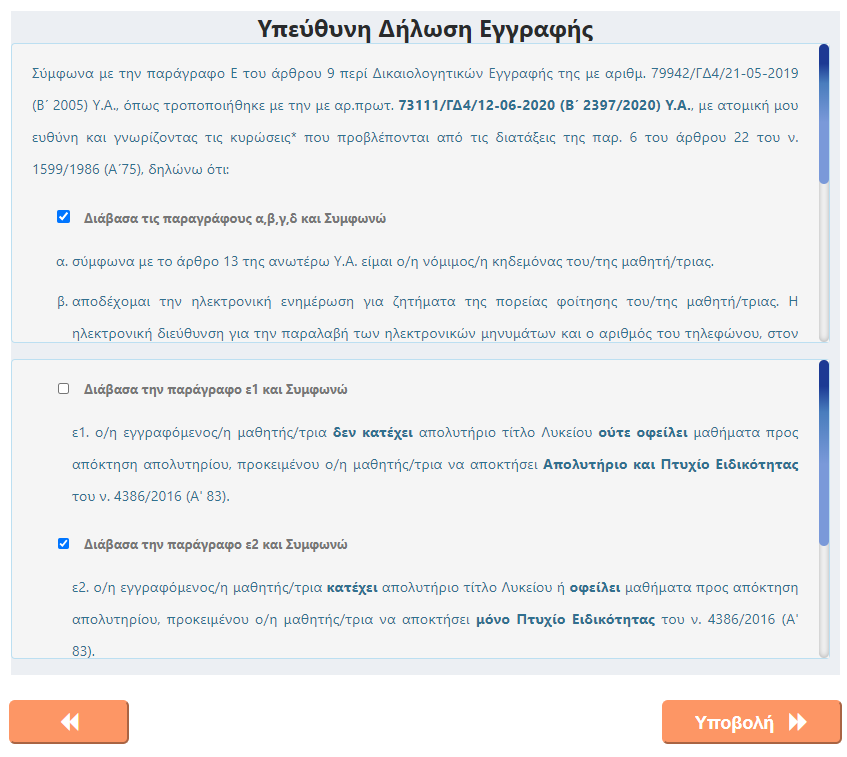 1
Για μαθητές που έχουν Απολυτήριο Λυκείου και θέλουν να αποκτήσουν Πτυχίο, επιλέγουμε αυτό!
2
3
Επιτυχής αίτηση
Εάν η αίτηση εγγραφής σας έγινε σωστά, θα εμφανιστεί το παρακάτω μήνυμα:
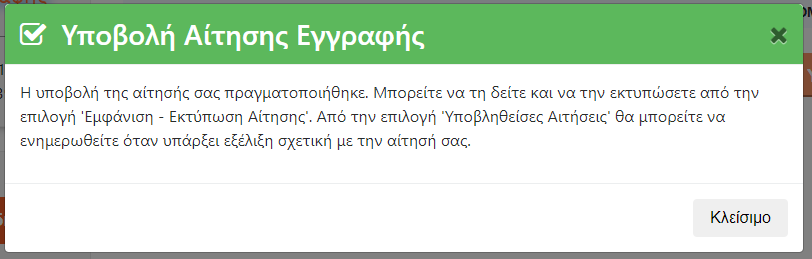 Η αίτησή σας ολοκληρώθηκε!
Μπορείτε να τη δείτε και να την εκτυπώσετε ή να τη διαγράψετε.
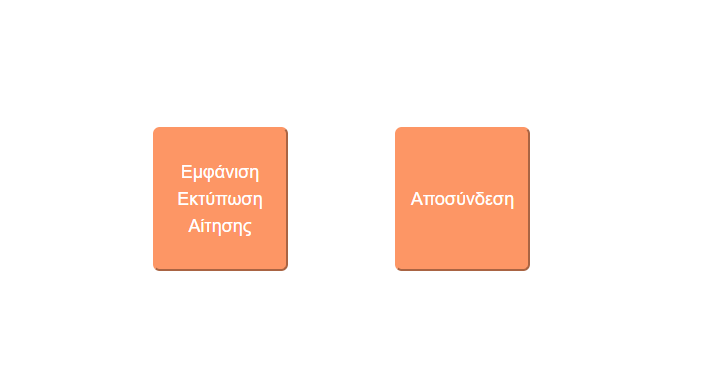 Πατήστε εδώ για να διαγράψετε την αίτηση
Πατήστε στο όνομα για να δείτε και να εκτυπώσετε την αίτηση
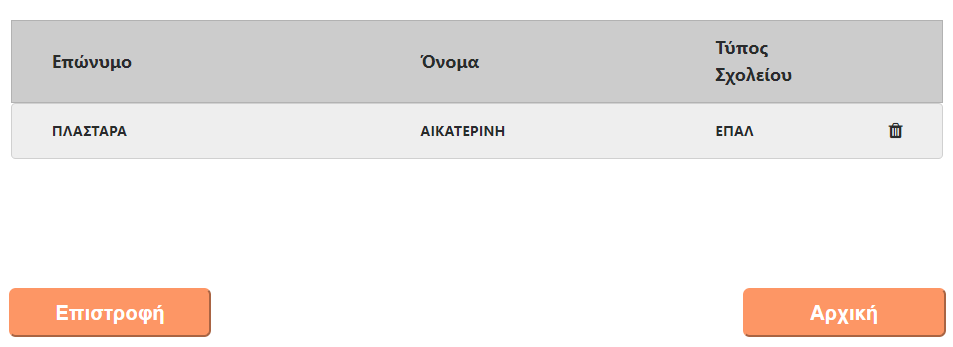 Αποσύνδεση από το σύστημα
Όταν τελειώσουμε, δεν ξεχνάμε να αποσυνδεθούμε!


Ή επάνω δεξιά:
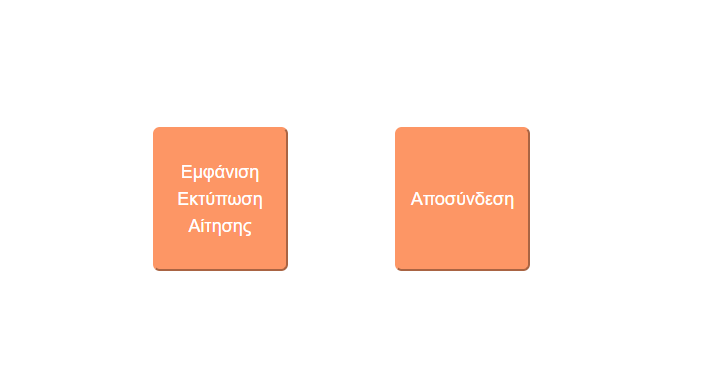 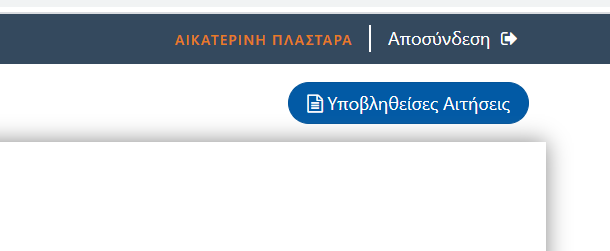 Σφάλμα αίτησης
Εάν τα στοιχεία που έχετε δώσει δεν είναι σωστά, το σύστημα θα εμφανίσει μήνυμα λάθους.
Ελέγξτε πολύ καλά τα στοιχεία μαθητή που πληκτρολογήσατε.
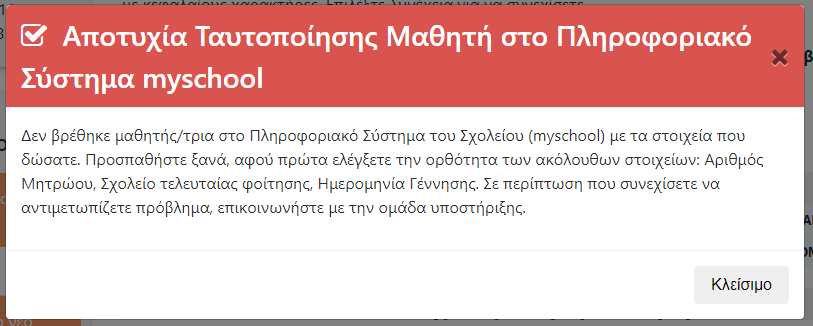 Σφάλμα αίτησης
Ένα άλλο συνηθισμένο λάθος είναι η αίτηση εγγραφής να γίνεται από έναν κηδεμόνα διαφορετικό από αυτόν που έγραψε τον μαθητή την τελευταία φορά στο σχολείο (π.χ. η εγγραφή έγινε από τη μητέρα και οι κωδικοί taxisnet είναι του πατέρα).
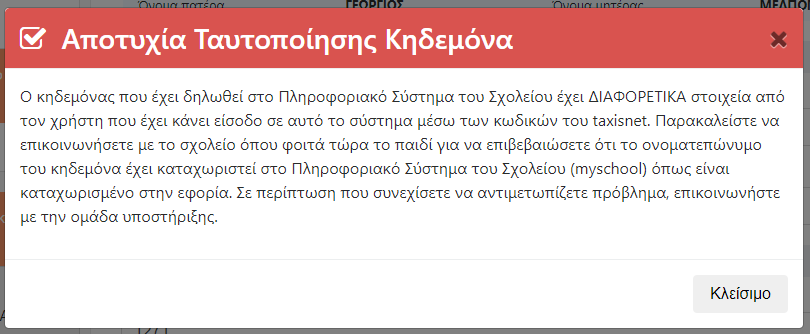 Άλλες λειτουργίες
Σε όλη τη διάρκεια της εγγραφής υπάρχουν οι παρακάτω επιλογές:
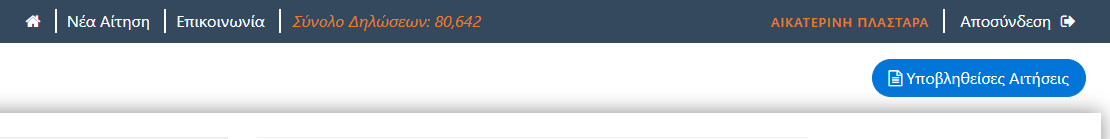 Λίστα αιτήσεων που έχετε υποβάλει
Υποβολής νέας αίτησης (σε περίπτωση που θέλετε να γράψετε παραπάνω από 1 παιδιά
Αποσύνδεση από το σύστημα